Testing astrophysical models for the PAMELA positron excess with cosmic ray nuclei
Philipp Mertsch
Rudolf Peierls Centre for Theoretical Physics, University of Oxford

TeV PA, SLAC, 15 July 2009
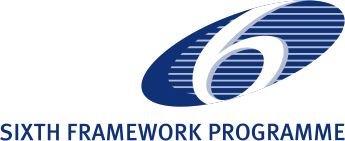 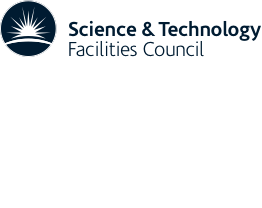 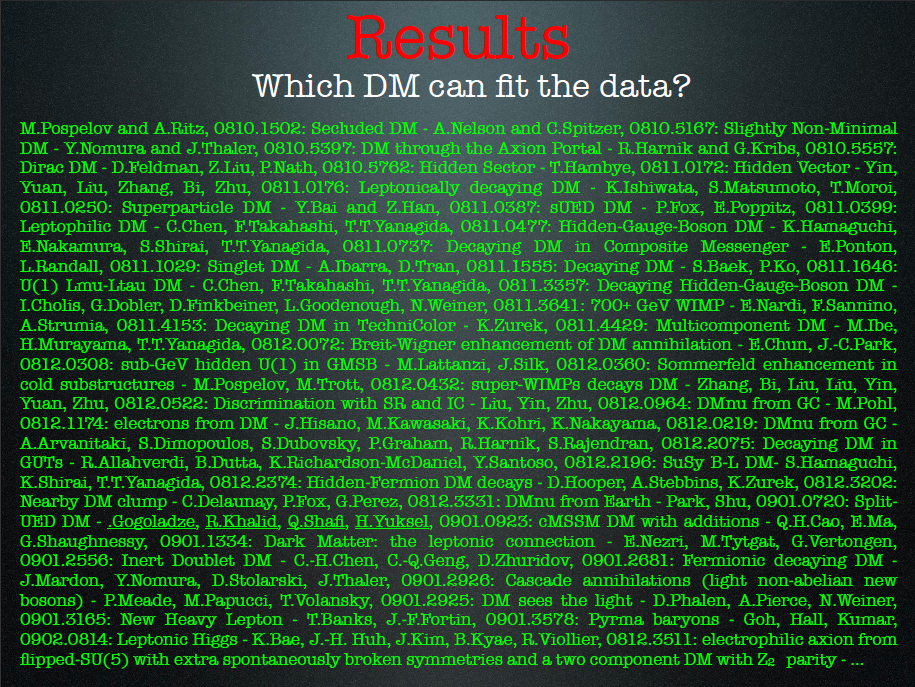 slide by M. Cirelli
The PAMELA Anomaly
PAMELA has measured positron fraction,
Anomaly: excess above astrophysical background
Source of anomaly?
DM decay/annihilation
Pulsars
Other astrophysics
Adriani et al. Nature 458, 607-609 (2009)
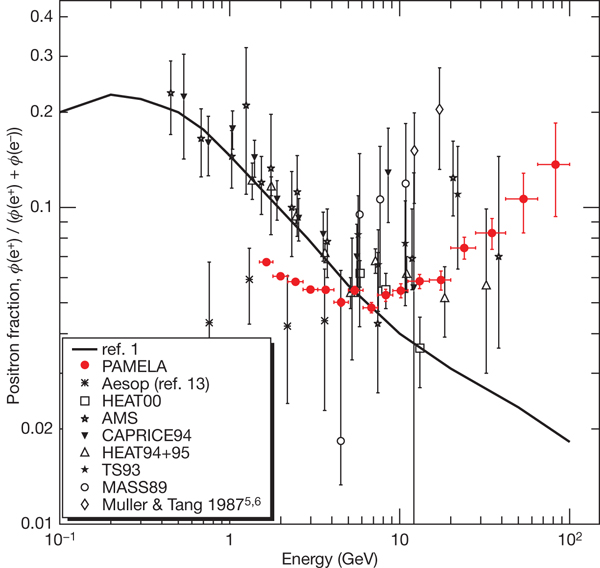 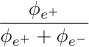 Secondary       during Propagation
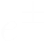 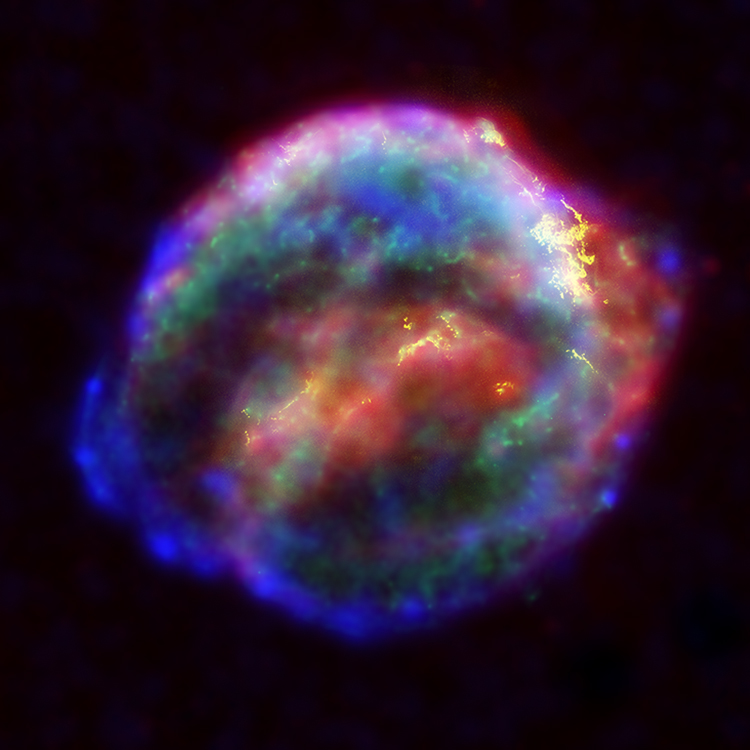 Interstellar Medium 90% H, 10% He
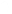 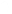 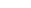 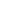 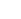 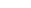 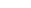 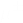 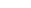 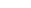 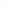 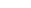 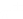 source of CR protons, e.g. SNR
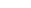 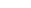 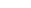 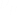 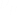 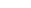 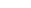 …
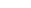 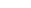 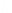 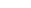 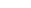 …
…
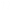 The Simple Leaky Box Model
Cosmic rays confined in galaxy by tangled magnetic fieldbut with small, constant escape probability

Exponential path length distribution

If the average column depth is energy/rigidity dependent,

one can explain:
nuclear secondary-to-primary ratios and
spectral index of ambient cosmic rays.
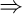 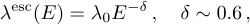 GALPROP which solves the full diffusion equation gives same results.
Nuclear Secondary-to-Primary Ratios
Transport equation in Leaky Box Model:
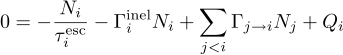 Primary spectrum:			Secondary spectrum:
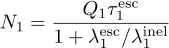 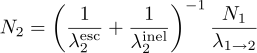 Secondary-to-primary ratio:
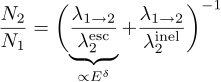 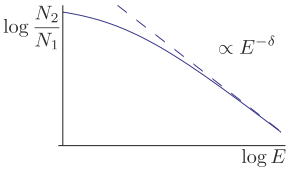 Propagation of     .
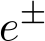 Electrons and positrons loose energy by:
Inverse Compton Scattering on CMB
Synchrotron Radiation on galactic magnetic fields
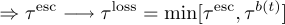 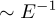 Primary spectrum:			Secondary spectrum:
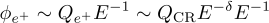 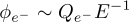 Secondary-to-primary ratio:
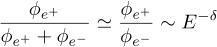 Dark Matter as Source of      .
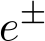 Dark matter annihilation
Nardi et al., JCAP 0901:043,2009
Annihilation rate 

Leads eventually to SM particles, e.g. 

If WIMPs produced thermally, need astrophysical or particle physics boost factor
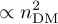 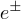 Dark matter decay
Similar, but decay rate

Lifetime ~109 times age of universe from dim-6 operator suppressed by Mpl
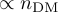 Pulsars as Source of     .
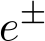 Hooper et al., JCAP 0901:025,2009
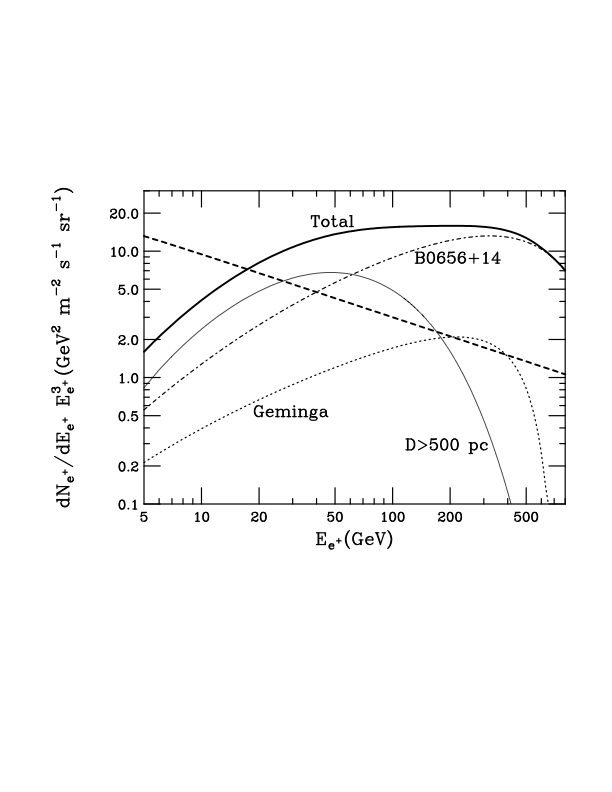 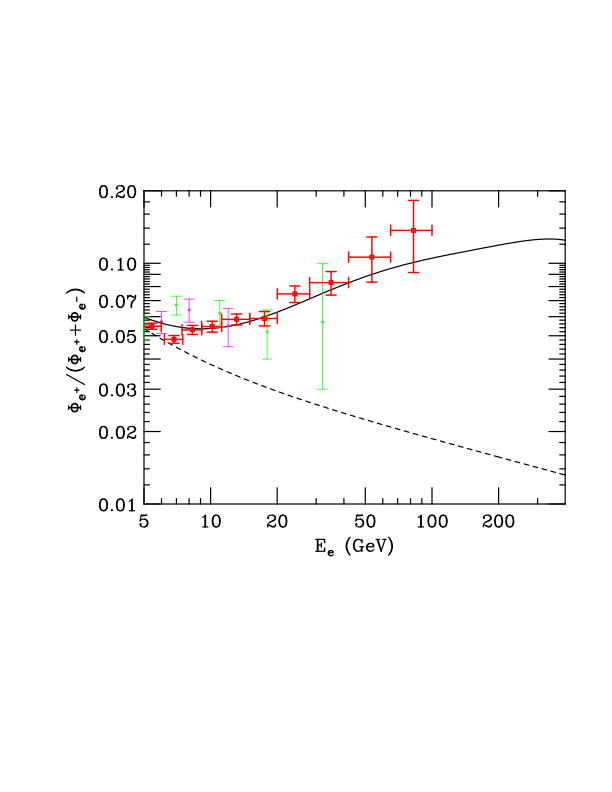 Combination of global, galactic contribution and two nearby mature pulsars, Geminga (157 pc) and B0656+14 (290 pc), could fit PAMELA excess

Parameters of pulsars, however, poorly known

FERMI could possibly find anisotropy of nearby B0656+14 pulsar after five years
Astrophysical Source of     .
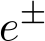 Rise in positron fraction could be due to secondary positrons produced during acceleration and accelerated along with primary electrons
Blasi, arXiv:0903.2794

Assuming production of galactic CR in old SNR, PAMELA positron fraction can be fitted

This is a general feature of every stochastic acceleration process, i.e. if 
D. Eichler, Astrophys. J. 237, 809 (1980)
R. Cowsik, ApJ 241, 1195 (1980)
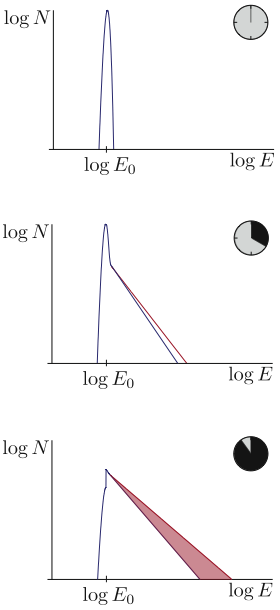 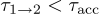 DSA with Secondaries
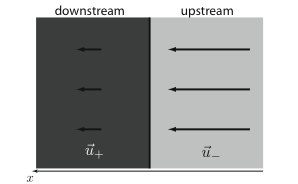 Acceleration determined by compression ratio:


Solve transport equation,
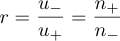 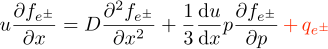 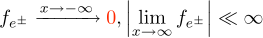 Solution:
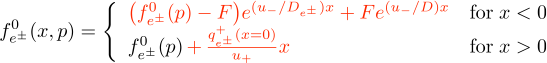 where
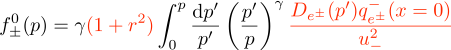 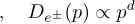 Acceleration of Secondary     .
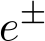 Total electron + positron flux
primary electrons:

secondary      from propagation:

secondary     , accelerated in source:
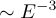 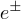 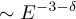 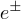 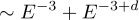 Blasi, arXiv:0903.2794
Positron ratio
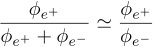 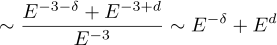 Explanations for PAMELA Excess
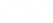 Antiproton-to-proton Ratio
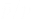 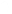 Blasi, Serpico, arXiv0904.0871
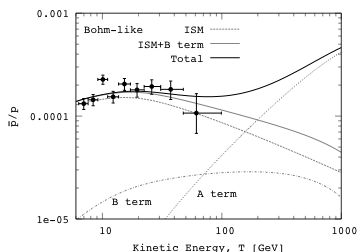 Nuclear Secondary-to-Primary Ratios
Nuclear secondary-to-primary ratios used for testing and calibrating propagation models
Panov et al. (ATIC), ICRC 2007
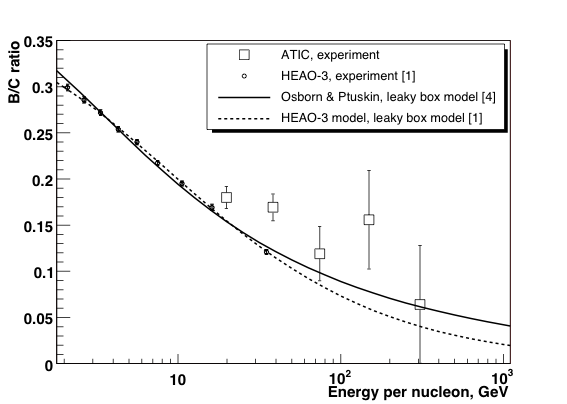 DM and pulsars do not produce nuclei!
Nuclear Secondary-to-Primary Ratios
If nuclei are accelerated in the same sources as electrons and positrons, nuclear ratios must rise eventually
Panov et al. (ATIC), ICRC 2007
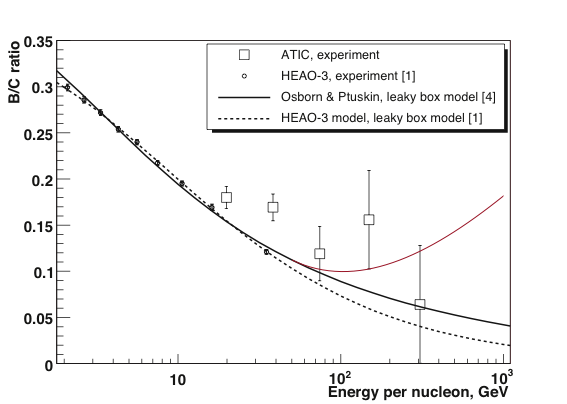 ?
?
This would be a clear indication for acceleration of secondaries!
Calculation
Transport equation


with boundary condition
Solution:
where
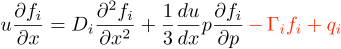 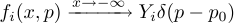 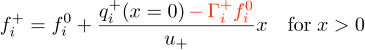 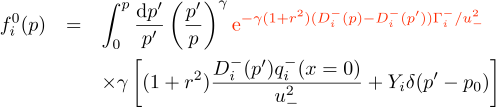 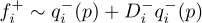 Diffusion Coefficient
Diffusion coefficient not known a priori

Bohm diffusion sets lower limit


Difference parametrised by fudge factor


         determined by fitting to one ratio, allows prediction for other ratio
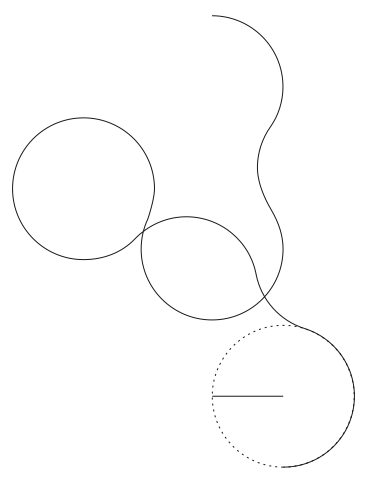 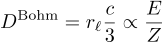 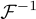 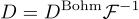 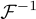 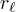 Titanium-to-Iron Ratio
PM and Sarkar, arXiv:0905.3152
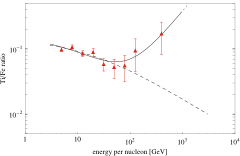 ATIC-2Zatsepin et al., arXiv:0905.0049
spallation during propagation only
spallation also during acceleration
Titanium-to-iron ratio used as calibration point for diffusion coefficient:
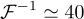 Boron-to-Carbon Ratio
PM and Sarkar, arXiv:0905.3152
HEAO-3
Engelmann et al., A&A 233, 96 (1990)
ATIC-2Panov et al., ICRC 2007
CREAM
Ahn et al., Astropart. Phys. 30, 133 (2008).
spallation during propagation only
spallation also during acceleration
PAMELA is currently measuring B/C with unprecedented accuracy

A rise would rule out the DM and pulsar explanation of the PAMELA               excess.
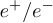 Summary
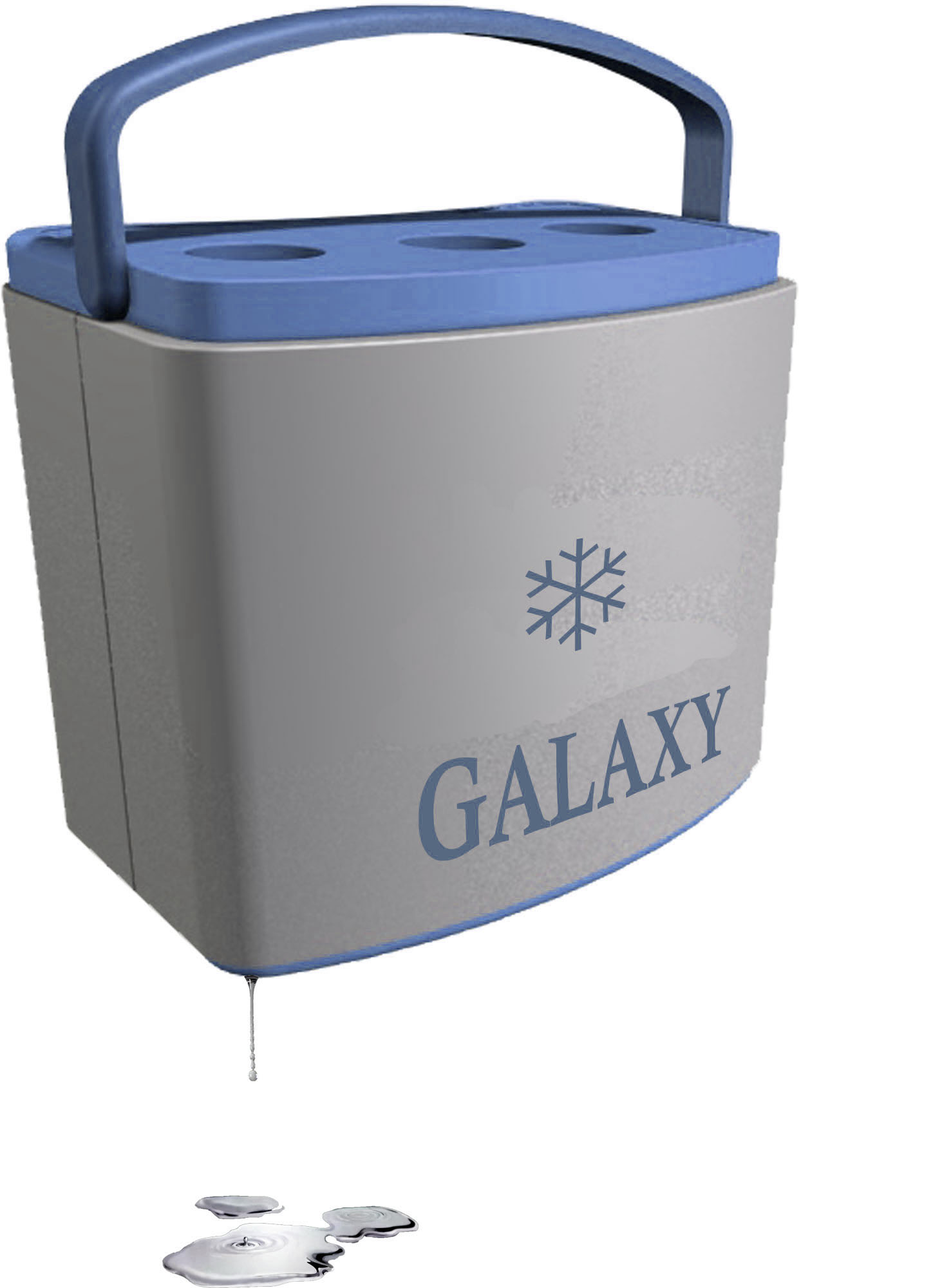 Background for secondary-to-primary ratios in Leaky Box Model
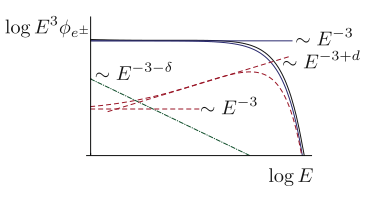 Model for acceleration of secondary positrons and electrons in source
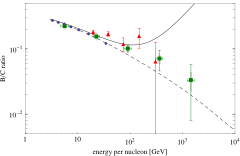 Nuclear secondary-to-primary ratios as a unique test of these models